«Интернет-банк» и «Мобильный банк»
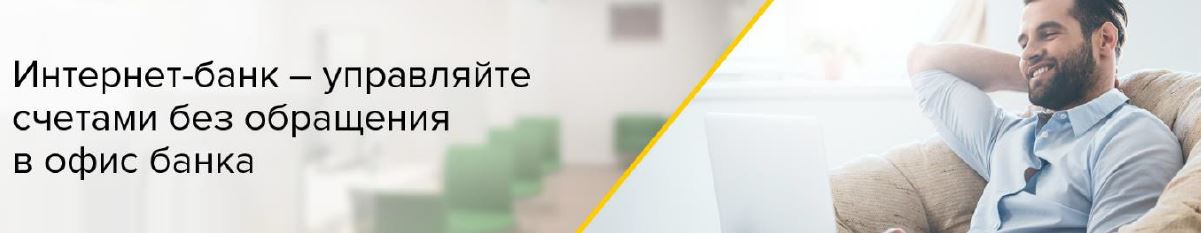 1
АО «Россельхозбанк» принимает  оплату за обучение и  ежемесячные платежи за общежитие на следующих условиях:тариф банка 0,5% от суммы перевода(min 30 RUB; max 500 RUB)
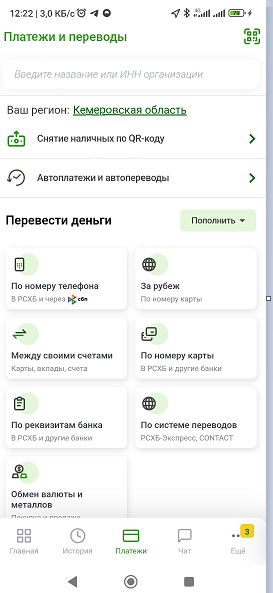 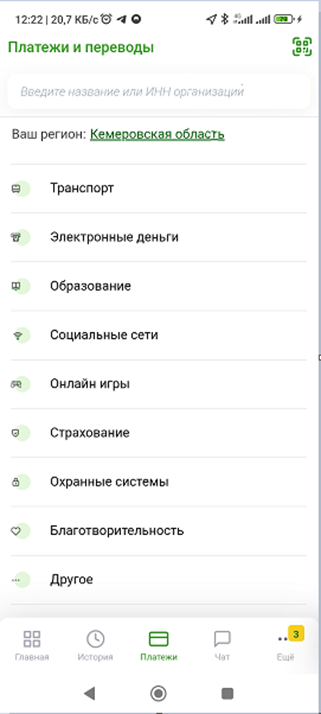 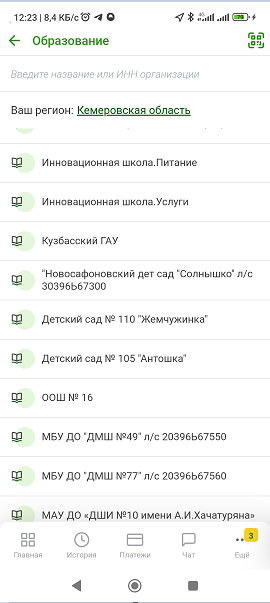 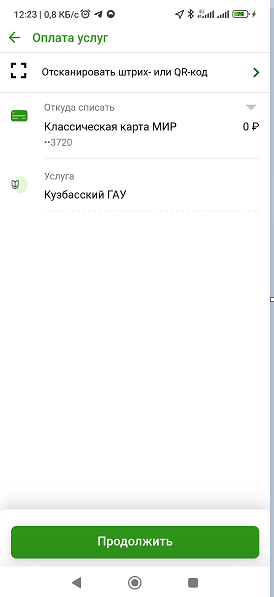 2